"Implementing High-Value Care with Ambulatory Costs Transparency (HCT): Improving Provider Awareness of Laboratory Test Expenses"
Matthew Ellis, pgy-3
Wake forest Baptist Internal medicine
Background
In 2020, about 31 million uninsured Americans relied on health system policies that would reduce their care costs.1 
The American Hospital Association reported that uncompensated cost to hospitals was $41.61 billion in 2019, compared to two decades prior ($21.6 billion in 2001).2 
Giving physicians the tools to practice high value care will help to reduce uncompensated cost and reduce healthcare cost overall.
2
Background-Continue
High-value care is defined as “the best care for patients, with optimal results for the circumstances, delivered at the right price”.1,2 
However, high healthcare costs and poor health outcomes in the United States have been some of the most significant barriers to physicians and residents using this method. 
We hypothesize that this add-on will challenge the provider to practice better high-value care by consequently ordering only what is necessary during that visit.
3
Community Organization
The project is sponsor by Wake Forest University School of Medicine Internal Medicine Residency Clinical Scholars in Informatics Pathway. It is a  is a two-year program designed for residents to further develop clinical skills in informatics and health information technologies with the support and guidance of the Informatics & Analytics mentorship team.
The project is being conducted at Downtown Health Plaza. It provides diagnostic and treatment at low cost.
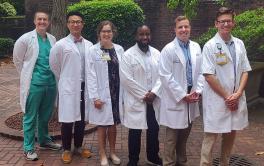 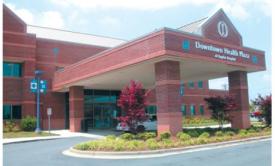 4
Objectives
The goals of this project are: 
To develop and implement an electronic health record (EHR) clinical decision support (CDS) tool to visualize lab costs at the point of care for providers to increase cost awareness.
To decrease the number of unnecessary lab tests and overall cost to the system through this EHR intervention. 
To promote high value care and completion of ordered labs by promoting cost as a factor in shared decision making.
5
Methods
The Downtown Health Plaza (DHP) has been chosen as the pilot site for this study. 
We determined the costs for the 31 most frequently ordered labs at DHP using EHR data and Epic fee schedule data. 
Next, we will develop an Epic-based algorithm that will notify providers of the total cost of laboratory tests before the order can be placed.
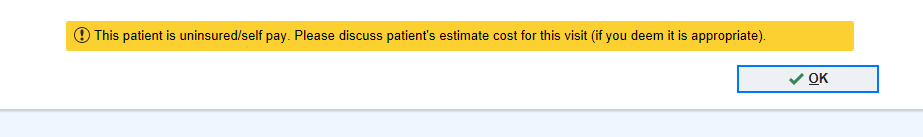 6
Methods- Continue
7
Methods
We will randomly select a group of providers at DHP to the “intervention,”  (interact with the Epic-based cost calculator) vs providers who are not selected will be assigned as the “control” group (not be able to see the Epic-based cost calculator). 
The cost calculator is merely an educational tool and will not make suggestions on lab ordering practices.  
We will study the effect of the cost calculator by calculating the average cost of labs ordered for uninsured patients to determine if there is a difference between both group.
8
3 months
3 months
Compare labs result expenses between both group to determine if the intervention is effective
9
Endpoints
Covariates/Table 1: Obtain Demographic data of the patient population upon which the intervention and control groups were caring for during the study period
Age
Sex 
Race/Ethnicity 
Comorbidities 
Primary End Points: To REDUCE unnecessary healthcare costs by improving high-value care by measuring: 
The total number of labs ordered 
The total cost of labs ordered 
The total number of unnecessary labs ordered
Secondary Endpoint: 
The total percentage of completed labs
Survey providers
10
Acknowledgments and References
Special thank you to Dr. Denizard-Thompson, Dr. Dharod, Dr. Hernandez, Adam Moses, Lauren Witek, Richa Bundy, and the entire Health Equity Certification Program.
Ryskina KL, Holmboe ES, Shea JA, Kim E, Long JA. Physician Experiences With High Value Care in Internal Medicine Residency: Mixed-Methods Study of 2003-2013 Residency Graduates. Teach Learn Med. 2018;30(1):57-66. doi:10.1080/10401334.2017.1335207 
 
Farah M. In search of high-value care. The Hospitalist. https://www.the-hospitalist.org/hospitalist/article/198542/leadership-training/search-high-value-care#:~:text=The%202013%20Institute%20of%20Medicine,by%20day%2Dto%2Dday%20individual. Published April 12, 2019. Accessed March 30, 2021. 
 
Stasha S. Uninsured Americans Stats and Facts 2021: Policy Advice. PolicyAdvice. https://policyadvice.net/insurance/insights/how-many-uninsured-americans/#:~:text=According%20to%20the%20CBO%2C%20the,changing%20mindset%20of%20the%20population. Published February 14, 2021. Accessed March 30, 2021. 
 
Fact Sheet: Uncompensated Hospital Care Cost: AHA. American Hospital Association. https://www.aha.org/fact-sheets/2020-01-06-fact-sheet-uncompensated-hospital-care-cost. Accessed March 30, 2021. 
 
Christopher AS, McCormick D, Woolhandler S, Himmelstein DU, Bor DH, Wilper AP. Access to Care and Chronic Disease Outcomes Among Medicaid-Insured Persons Versus the Uninsured. Am J Public Health. 2016;106(1):63-69. doi:10.2105/AJPH.2015.302925 
 
Morris T. 10 Most Common Diagnoses and Procedures in Primary Care. Definitive Healthcare Blog. https://blog.definitivehc.com/10-most-common-diagnoses-in-primary-care. Published October 23, 2020. Accessed March 30, 2021. 
 
Conway Douglas. Uninsured Rates Highest For Young Adults Aged 19 to 34. The United States Census Bureau. https://www.census.gov/library/stories/2020/10/uninsured-rates-highest-for-young-adults-aged-19-to34.html#:~:text=Adults%20Age%2026%20Had%20Highest,Followed%20By%2027%2DYear%2DOlds&text=Adults%20ages%2019%20to%2034,American%20Community%20Survey%20(ACS). Published October 26, 2020. Accessed March 30, 2021.